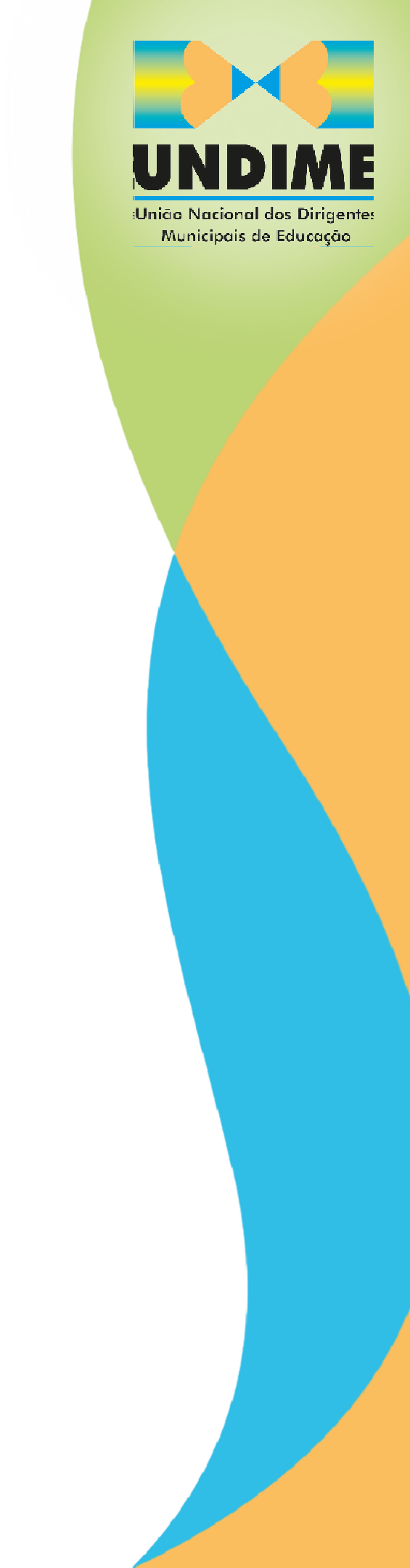 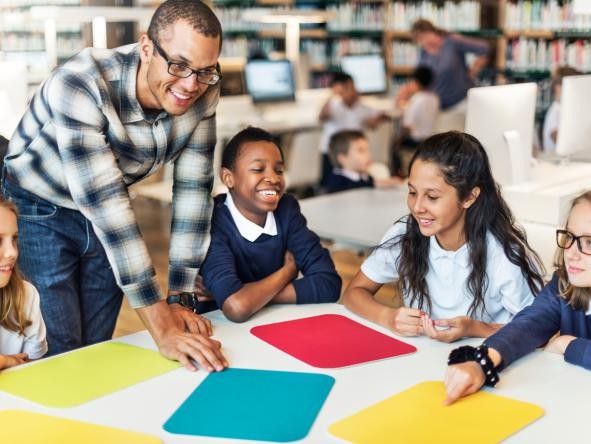 Organização da Undime
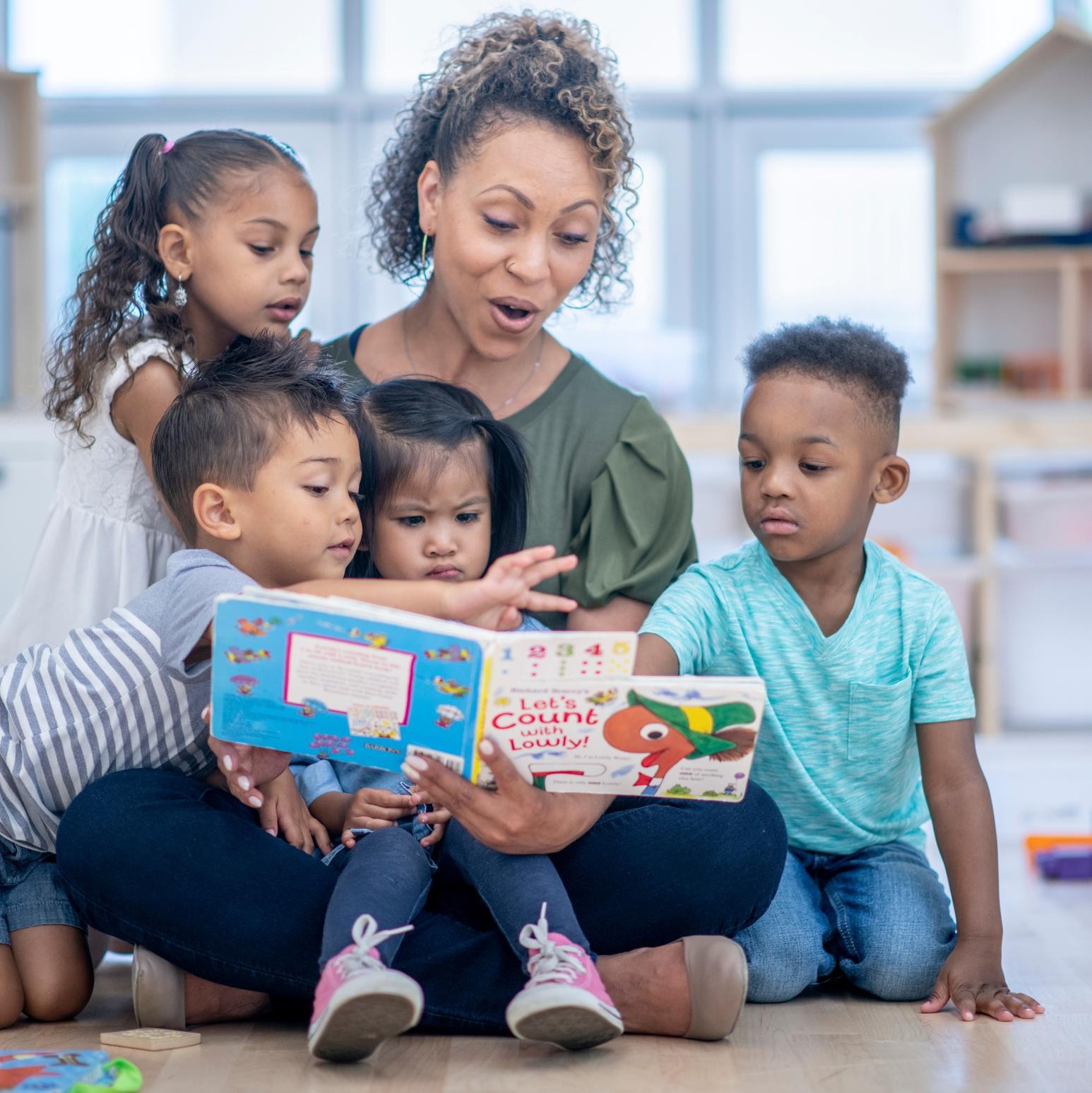 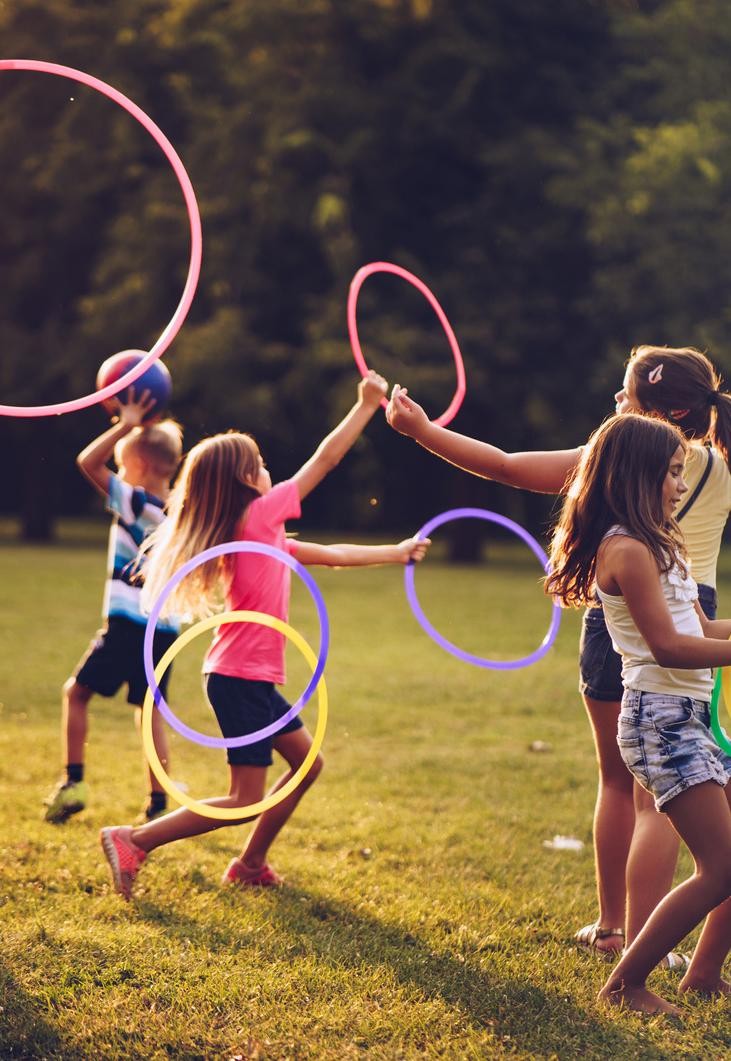 ALESSIO COSTA LIMA
Dirigente Municipal de Educação de Ibaretama/ CE Presidente da Undime
Instagram: @alessiocostalima
Facebook: @alessiocostalima
MISSÃO
Articular, mobilizar e integrar os dirigentes municipais de educação para construir e defender a educação pública com qualidade social.
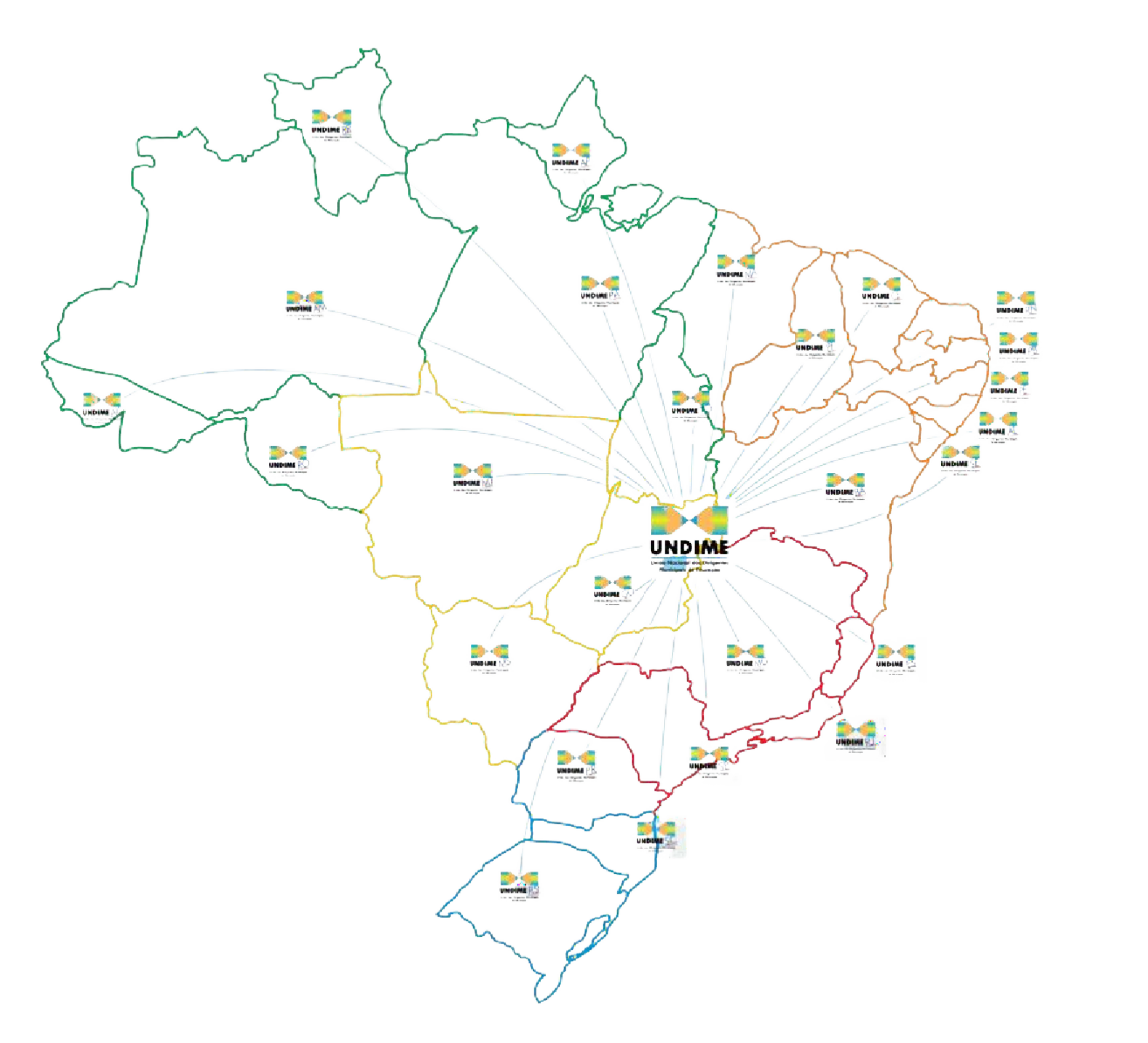 VISÃO
Ser referência na proposição e em processos de construção,implementação e gestão de políticas educacionais, sendo reconhecida e acreditada nacionalmente como defensora e interlocutora inconteste do direito dos cidadãos a uma educação pública com qualidade e equidade.
Com 38 anos, a Undime é a instituição
que representa os dirigentes de educação dos 5569 municípios brasileiros e do DF.
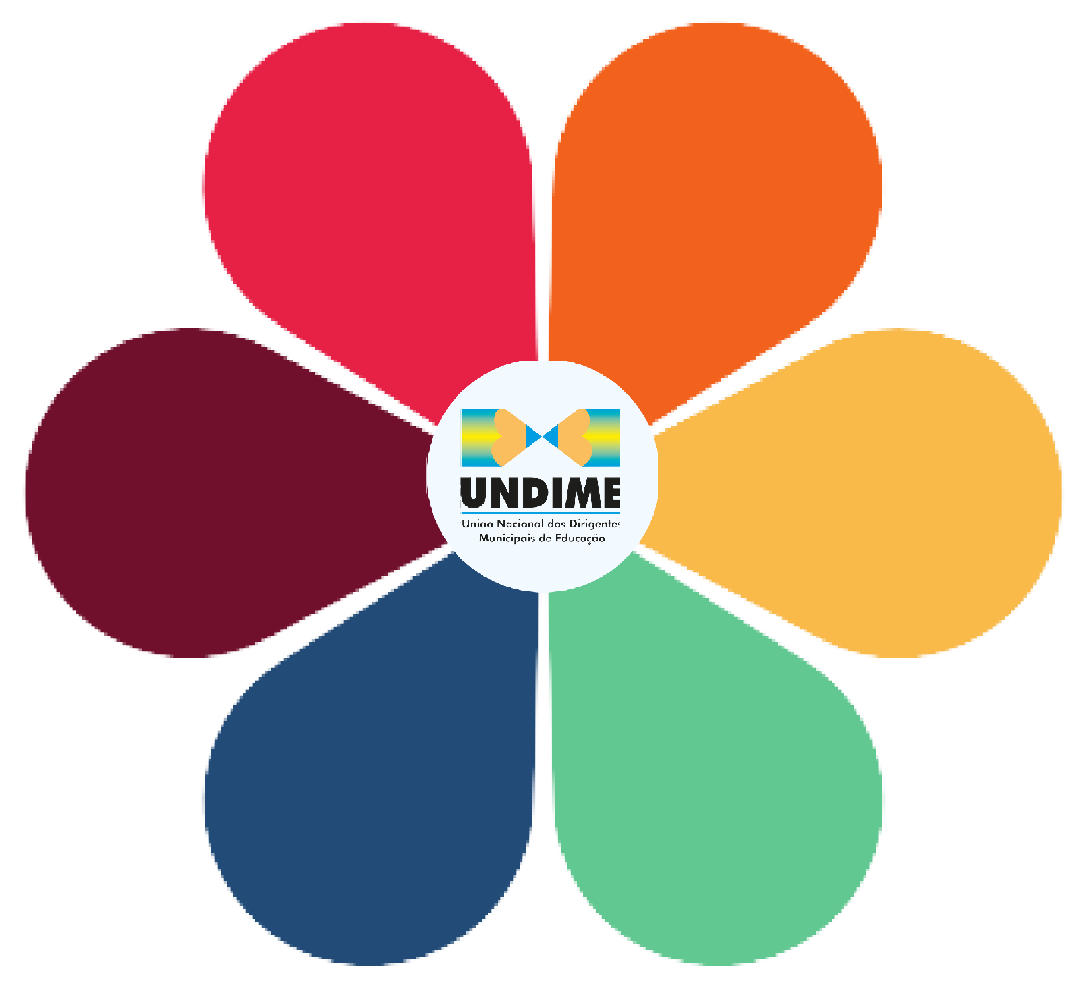 Pluralismo
Impessoalidade
Transparência
Legalidade
Democracia
Autonomia
PRINCÍPIOS UNDIME
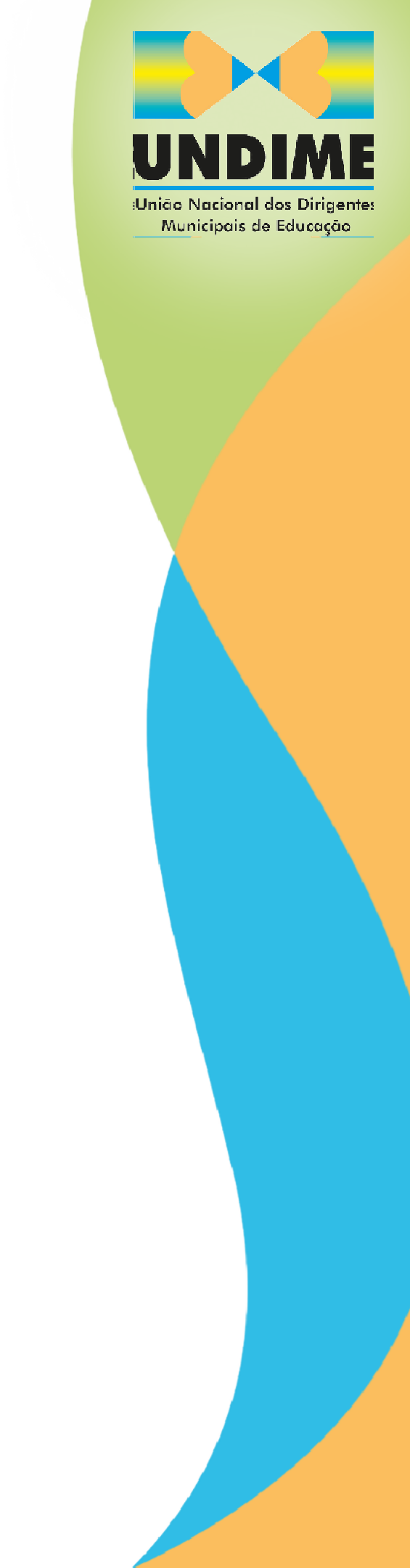 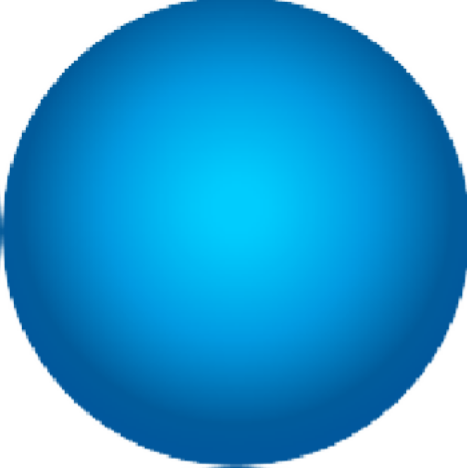 Conselho Fiscal
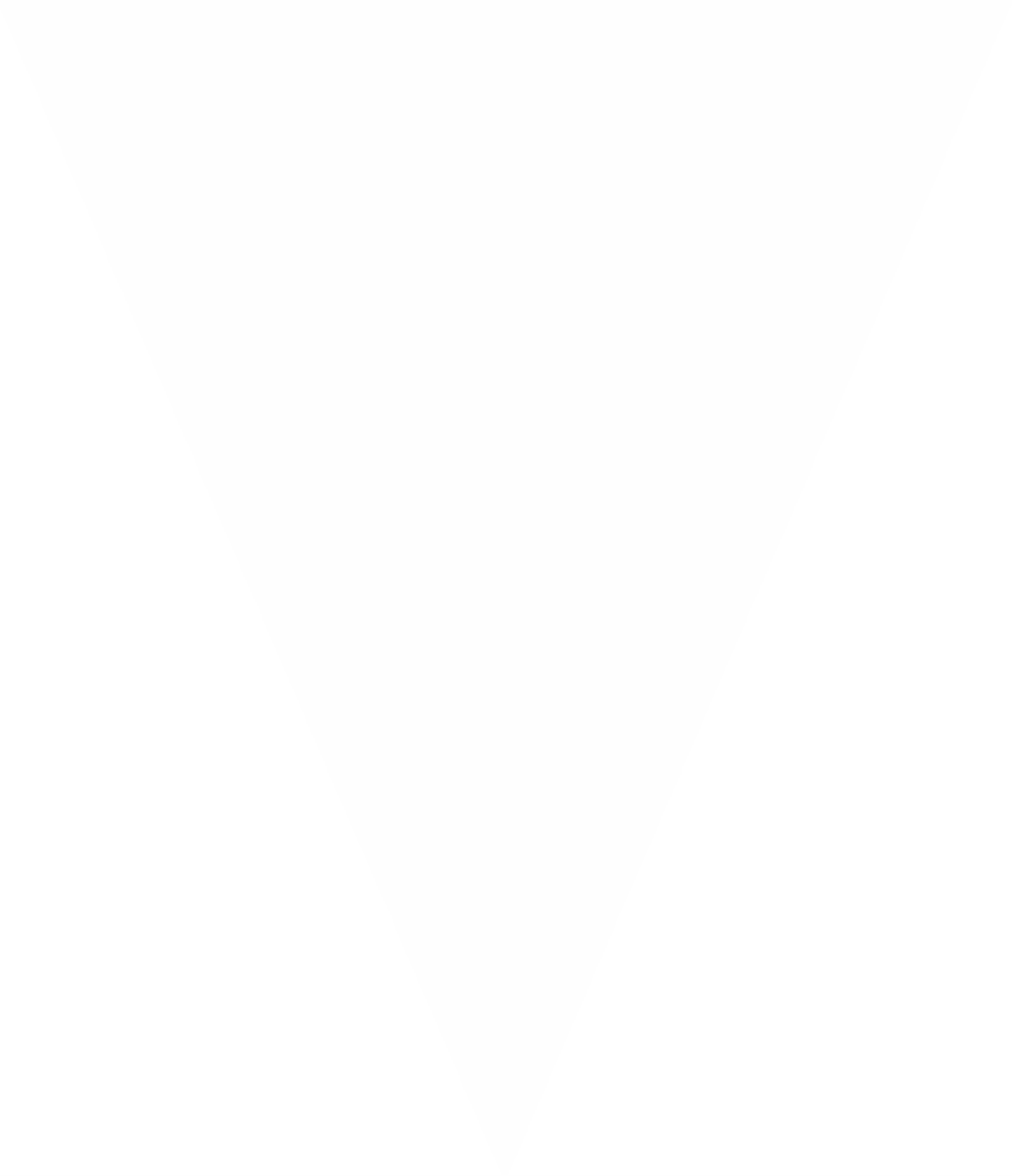 Fórum Nacional
Conselho Nacional de Representantes
Colegiado Ampliado
Diretoria Executiva
INSTÂNCIAS DE DELIBERAÇÃO
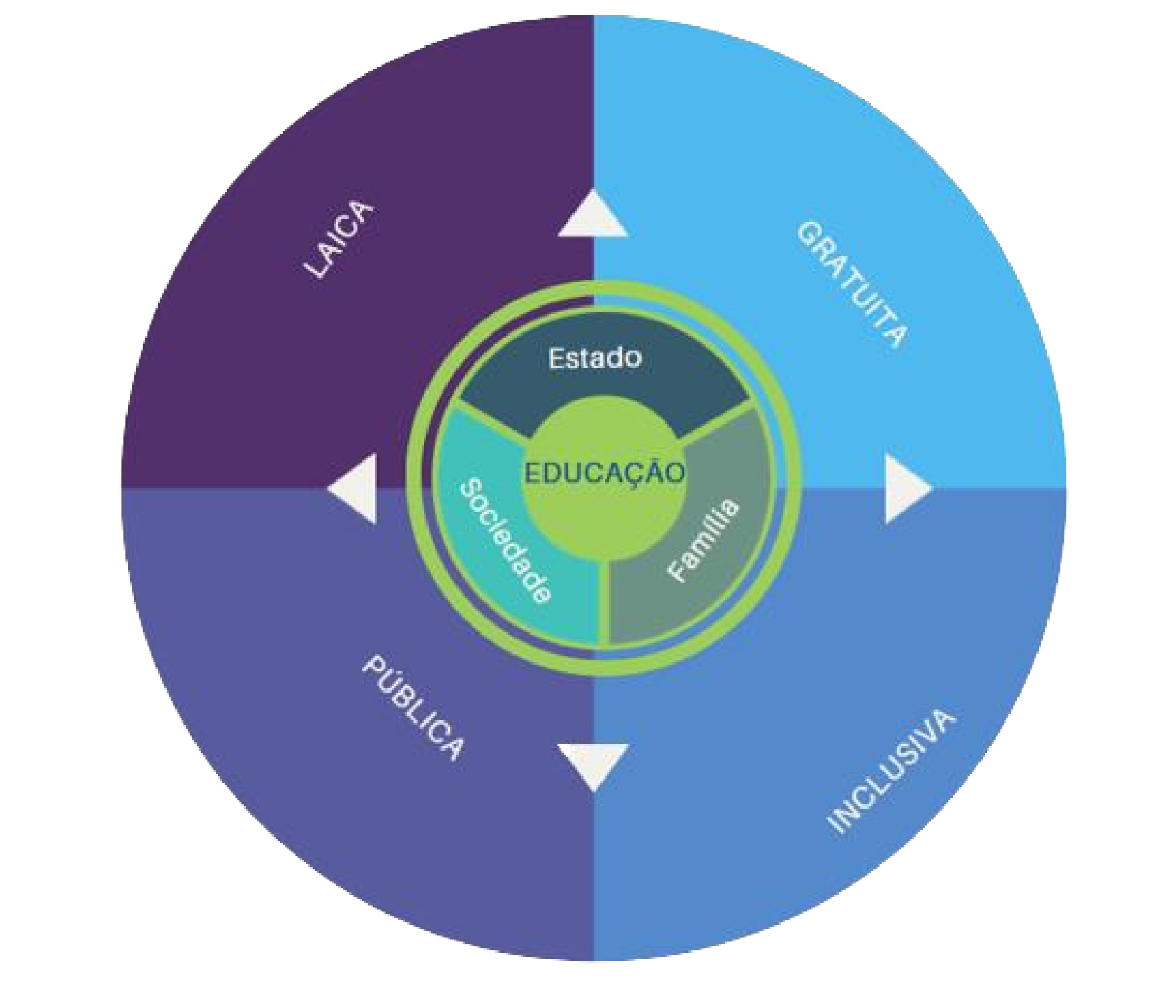 EDUCAÇÃO COMO DIREITO
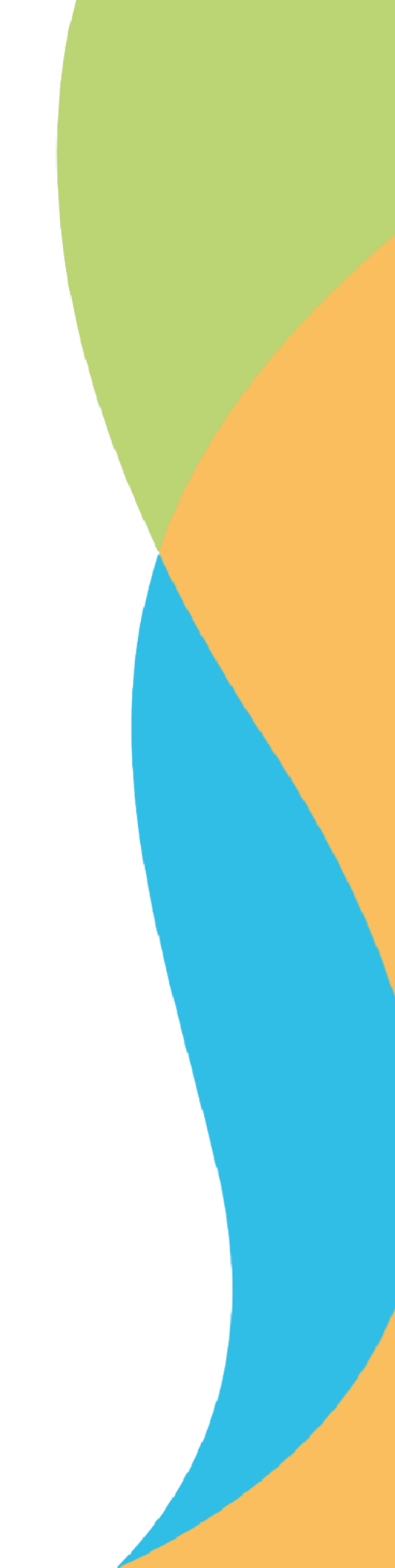 ESTRATÉGIAS DA UNDIME PELA QUALIDADE NAS REDES MUNICIPAIS
Busca Ativa Escolar
Conviva Educação
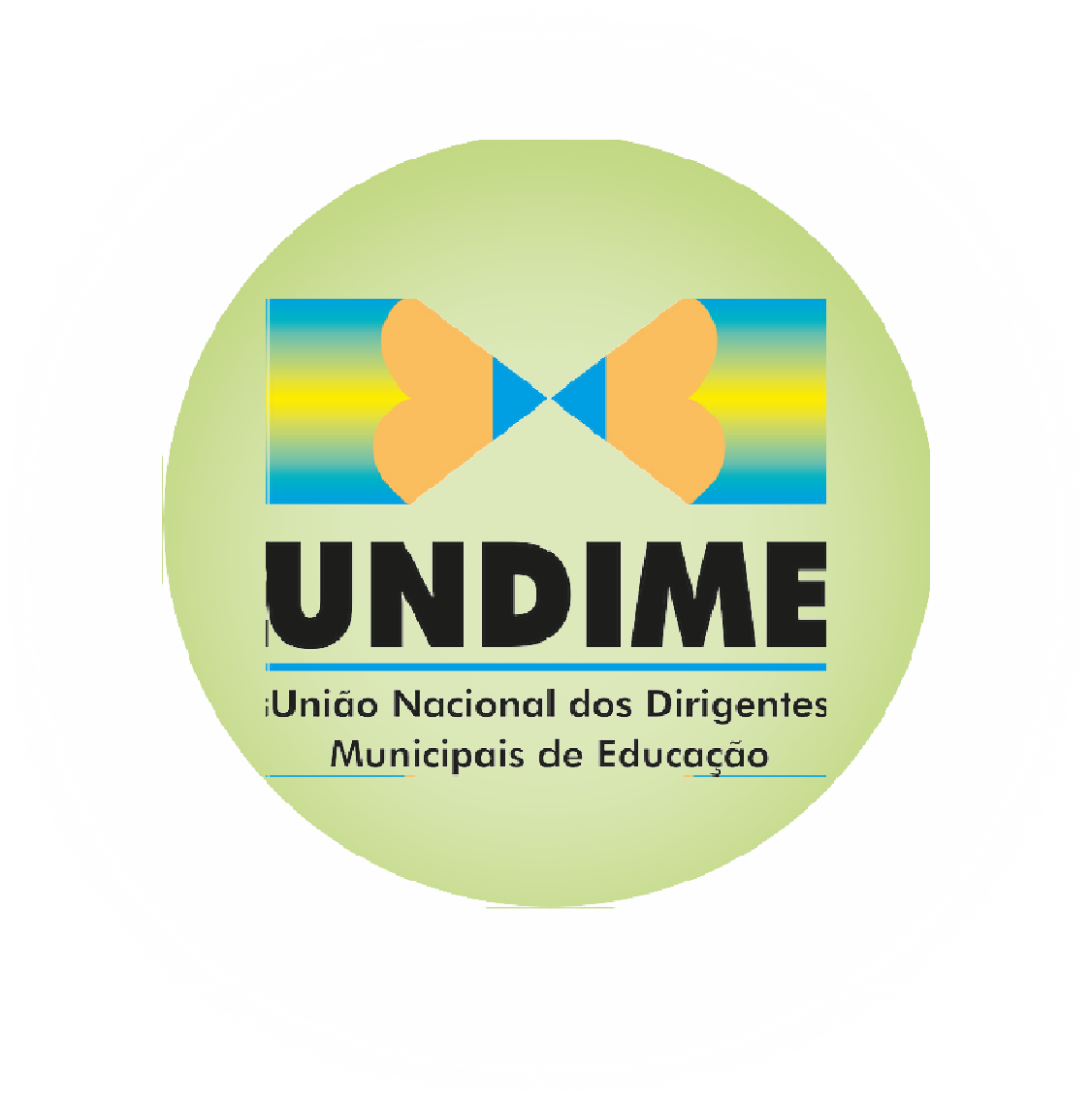 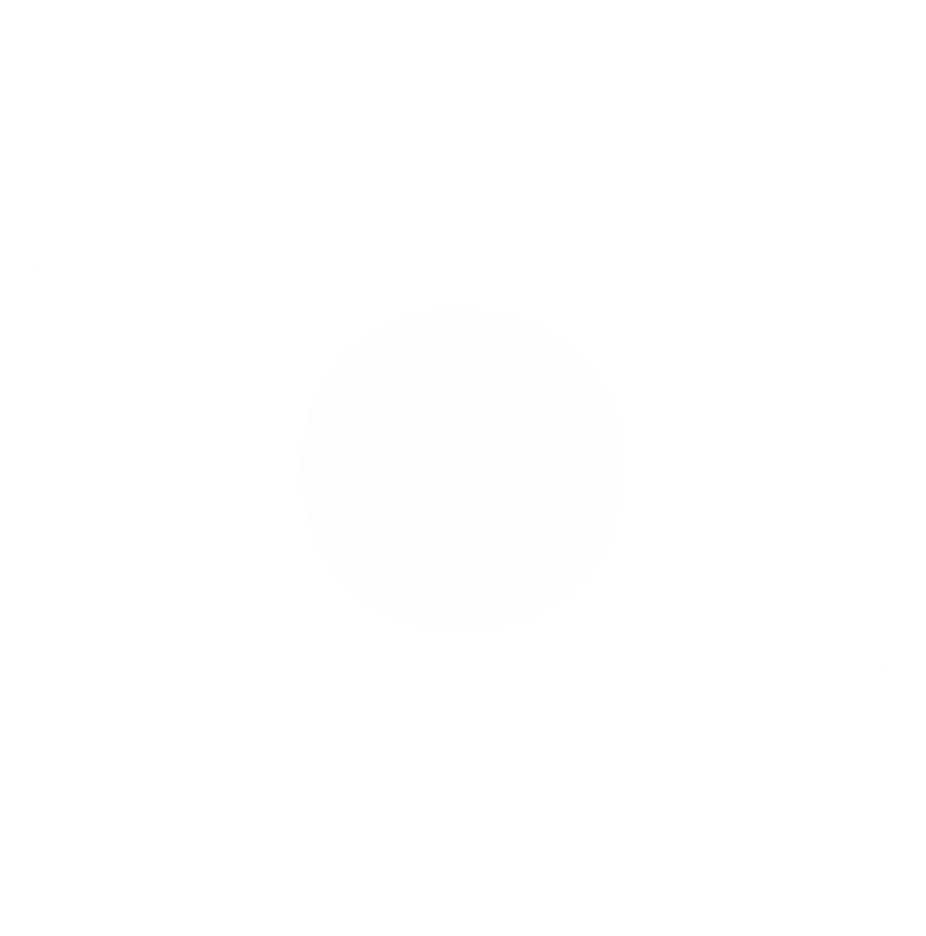 Publicações
Informação
Posicionamentos
Formação
Incidência política
Pesquisas
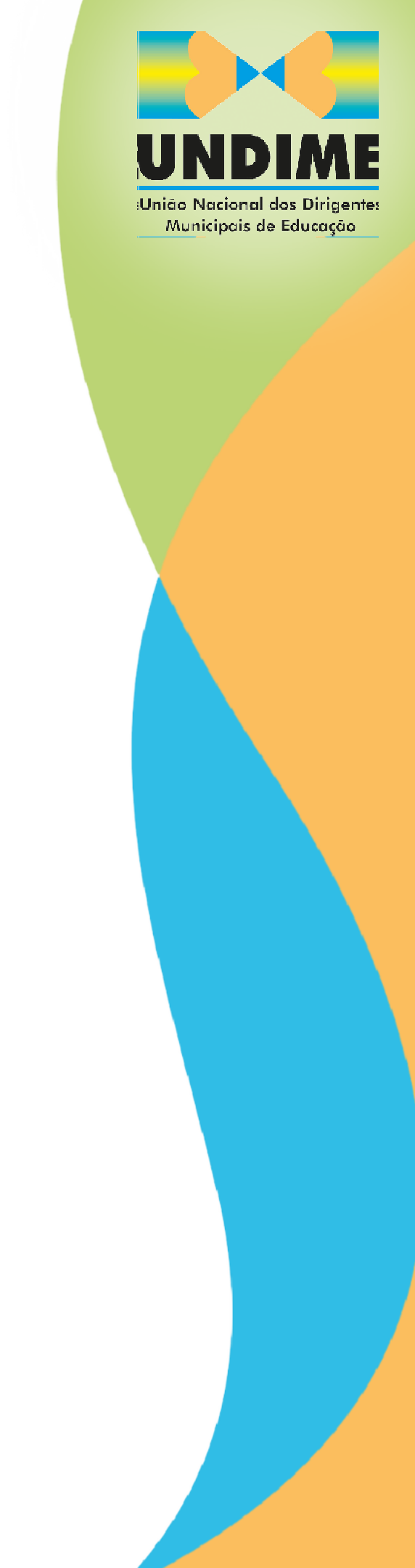 MÍDIAS SOCIAIS
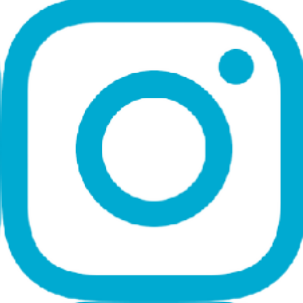 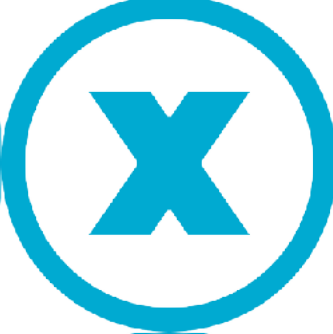 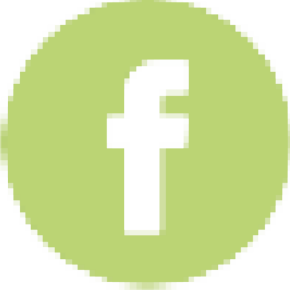 INSTAGRAM.COM/UNDIMENACIONAL
FACEBOOK.COM/UNDIME TWITTER.COM/UNDIME YOUTUBE.COM/UNDIMENAC SPOTIFY - CONTA AÍ, UNDIME!

linkedin.com/company/undime-nacional
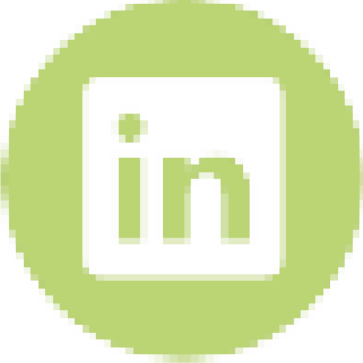 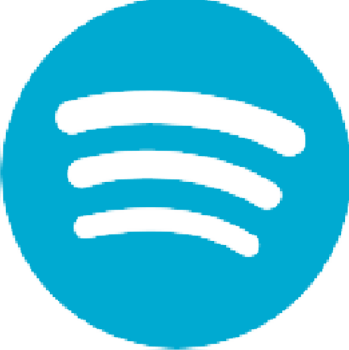 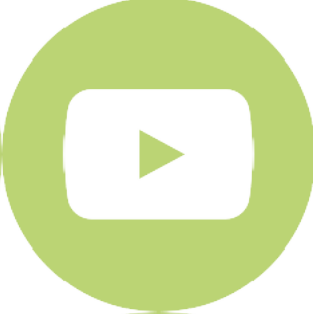